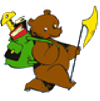 Департамент образования мэрии г. Ярославля
 Городской центр развития образования
Стажировочная площадка по проблеме
«Современные образовательные технологии в детском саду: новые возможности организации образовательного  процесса с дошкольниками  в соответствии с ФГОС ДО»  

Начальная школа-детский сад № 115
2017-2018 учебный  год
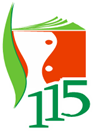 Образовательные ситуации  
«Тренировочная»  и «Итоговая» 
в ТДМО Л.Г.Петерсон. 
 
Конструирование и анализ образовательных ситуаций данной типологии. 
 
 Самооценка дошкольника.



Семинар - практикум № 4


 МОУ «Начальная школа - детский сад №115»
18 января 2018 год
2
Цель семинара
1.Формирование  представления  о типах образовательных ситуаций ТДМО Л.Г.Петерсон–«тренировочная» и «итоговая».

2. Приобрести умение конструирования и анализа образовательных ситуаций –«тренировочная» и «итоговая».

3.Систематизация представлений о самооценке детей дошкольного возраста.
Три основных типа ОС
1. «Открытия» нового знания
2. Тренировочная
3.  Итоговая
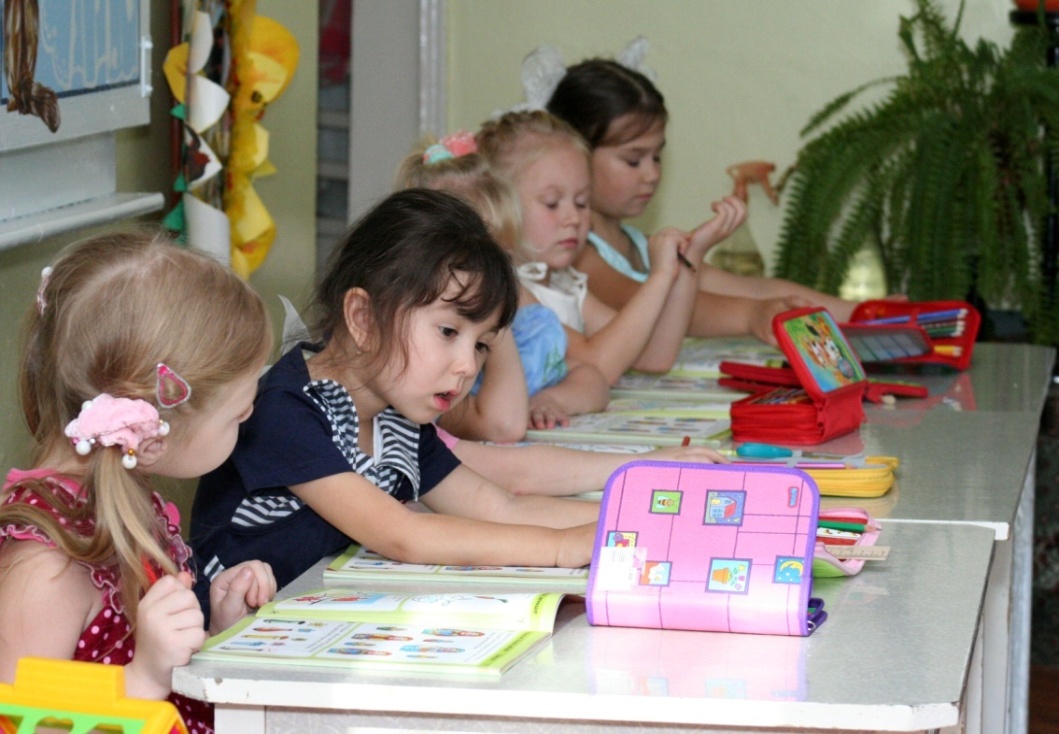 4
Структура  образовательной ситуации «открытия» нового знания
1. Введение в игровую ситуацию.
2. Актуализация. 
3. Затруднение в игровой ситуации. 
4. Открытие детьми нового знания.
5. Включение нового знания (способа действия)
    в систему знаний  и умений ребёнка. 
6. Осмысление (итог) занятия.
Цель образовательной ситуации«открытия» нового знания
Формирование представления о  
      чём – либо…,   о ком-либо…
Формирование первичного опыта 
      деятельности…
6
Цели ОС
Виды ТОС и ИОС
тренинг
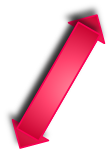 наблюдение
коррекция
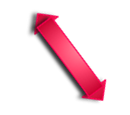 Цели ОС
Цели ОС
контроль)
ОБОБЩЕНИЕ
СИСТЕМАТИ
ЗАЦИЯ
ЗНАНИЙ
УМЕНИЙ
СПОСОБОВ
Виды ТОС и ИОС
тренинг
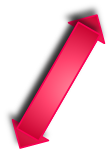 наблюдение
коррекция
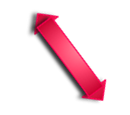 Мыслительные операции
Сравнение
Анализ 
Синтез 
Классификация
Обобщение
Мыслительные операции
Сравнение – установление сходства или различия по определённым признакам
Анализ – исследование отдельных сторон, свойств и составных частей чего-либо
Синтез-обобщение, сведение в единое целое частей 
Классификация- распределение по группам, отрядам, классам
Обобщение – придать общее значение чему-либо
Структура ТОС и ИОС
1. Введение в игровую ситуацию
1. Введение в игровую ситуацию
2.   Игровая деятельность(с фиксацией и решением  игровых проблем)
2.   Игровая деятельность(с фиксацией и решением  игровых проблем)
3.  Осмысление (итог)
Алгоритм конструирования образовательной ситуации
«тренировочной» и «итоговой»
1 шаг
1.Определить цели ТОС или ИОС
2.Обозначить  образовательные, развивающие и  воспитательные задачи.
3.Определить единую сюжетную линию ОС
4.Подобрать игры и  упражнения (на  2 этапе) в соответствии с  
          целью ТОС или ИОС,
       задачами ОС,  
       сюжетом..
2 шаг
Прописать сценарий ОС.
   1  этап   «Введения в игровую ситуацию», 
            вычленив аспекты:
включение детей в игровую  деятельность, позволяющую осуществлять  тренировку или контроль;  
создание условий  для возникновения у детей внутренней  потребности   включения в игровую  деятельность, позволяющей осуществлять    тренинг или контроль;
2 шаг
2 этап «Игровая деятельность», вычленяя :
задачи, осуществляющие тренировочную или  контрольную деятельность ; 
 испытания для детей в играх;
связки между игровыми заданиями и выхода из них;
формирование самооценки уровня сформированности…; 
ситуацию успеха в  индивидуальной  и совместной деятельности.
3 этап «Осмысление (итог)». 
Вопросы, направлены на осмысление
 реализации детской цели,
 самооценки уровня сформированности …,
 реализации взрослой цели.
Карта наблюдения тренировочной (итоговой)  образовательной ситуации
Самооценка
базовое свойство личности
отношение человека к самому себе
осознание своих действий и личностных качеств
Самооценка
Завышенная 
переоценивают свои умения
 неадекватное восприятие себя

Признаки:  «Я самый правильный»,  «Я лучше всех».
Самооценка
Адекватная
хорошо знают свои сильные и слабые стороны
могут вовремя их показать или скрыть

Такие люди относятся к себе с позитивом и открыты окружающему миру.
Самооценка
Заниженная 
крайне негативно настроены к окружающим
страдают от недостатка уверенности в себе и уважения к собственной личности
недоверие к окружающему миру
Признаки:  не уверен в себе, застенчив, нерешителен
Формирование самооценки
Взрослыми и сверстниками
реакция на поступки воспитанника
оценка достижений 
принятые критерии самооценки
система воспитательной работы
Развитие самооценки детей в зависимости от особенностей воспитания  (по М.И. Лисиной)
Как выявить самооценку?
Способ № 1
Спросите у ребёнка:
- Ты хороший?
- Ты добрый?
- Ты красивый?
- Ты умный?
- Ты послушный?
- Ты аккуратный?
Для уточнения можно задать вопрос: «Почему ты так думаешь?».
За каждый ответ «Да» - 1 балл.
                            6 баллов – самооценка завышена
                            5 баллов – высокая самооценка
                            4 балла – средняя самооценка
                            2-3 балла – низкая самооценка
                            1-0 балла – очень низкая самооценка.
Как выявить самооценку?
Способ № 2
По расположению рисунка ребёнка на листе и его размеру: 
      вверху – высокая самооценка
в центре – адекватная самооценка
внизу – низкая самооценка.

Маленькая фигурка наверху – стремление повысить низкую самооценку.

Большая фигура внизу – стремление снизить самооценку (или это результат воздействия окружающих на личность ребёнка).

Изображение во весь лист может говорить об эгоцентризме ребёнка.
Как выявить самооценку?
Способ № 3
Наблюдение за ребёнком.

Неуверенность в поведении, боязливость, высказывания «у меня не получится», «я не смогу», «я так не умею», «я плохой» свидетельствуют о низкой самооценке.
Как выявить самооценку?
Способ № 4
«Нарисуй себя»

По тому, как ребёнок себя изобразил, вы сразу поймёте, как он к себе относится.
Как выявить самооценку?
Способ № 5

Известная методика В.Г. Щур «Лесенка».
Домашнее задание
Какие целевые ориентиры достигаются на основных этапах итоговой образовательной ситуации?
Творческих успехов 
     в Новом году!
41